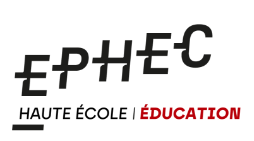 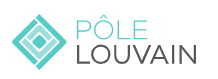 Comment penser mon évaluation de manière plus inclusive?
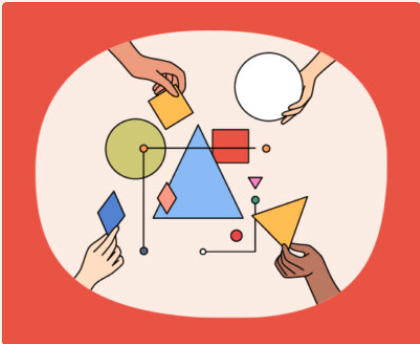 De Hoe Valérie et Dondeyne Stéphanie
15 avril 2025
[Speaker Notes: Praticiens ou acteurs du terrain,

On a donné principalement la parole aux étudiants
Mettre en place une évaluation différenciée dans le cadre d’un cours de la formation initial des enseignants]
Plan
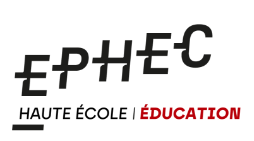 Descriptif d'un dispositif d'évaluation
Choisis un dispositif de cours et d'évaluation et décris-le à l'aide du document proposé.
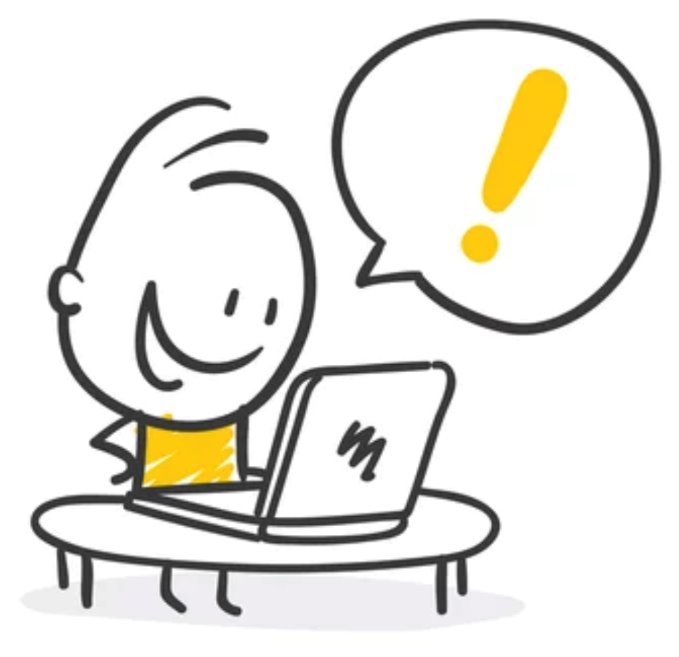 Eclairage théorique : cadre de référence
Pour mettre en œuvre une évaluation alignée sur les principes de la CUA, la prise en compte de 3 impératifs (Rose et al., 2018 (cités par Girouard-Gagné et Durand, 2022)) sont préconisés : 

L’évaluation est incluse dans l’expérience d’apprentissage et en est indissociable.
L’environnement d’apprentissage permet aux apprenants de faire des choix dans les tâches évaluatives afin d’optimiser les performances de tous et de diminuer les obstacles potentiels.
De la rétroaction à partir d’évaluation fréquentes et continues est disponible pour les apprenants afin d’identifier leurs forces et leurs défis, ainsi que les prochaines étapes à franchir.
Eclairage théorique
Modèle de Réponse à l'Intervention (RAI)

« La RAI constitue un cadre qui permet la planification d’interventions préventives empiriquement validées, dont l’intensité est graduellement augmentée pour favoriser la réussite de tous les élèves. » 
(Barnett et al., 2006)
INTERVENTION
PREVENTION
Modèle de réponse à l'intervention RAI
[Speaker Notes: Une pyramide à trois niveaux
La réponse à l’intervention utilise une pyramide à trois niveaux pour décrire les stratégies, les supports et les interventions qui répondent aux besoins des élèves.
Niveau 1 : Le niveau primaire de prévention consiste à offrir un enseignement de grande qualité utilisant des programmes et des méthodes pédagogiques validés par la recherche ainsi qu’un dépistage systématique à quelques reprises dans l’année.
Niveau 2 : Le niveau secondaire de prévention consiste à offrir un enseignement supplémentaire ciblé en petits groupes, des interventions validées par la recherche axées sur les forces et les besoins spécifiques des élèves et un suivi des progrès.
Niveau 3 : Le niveau tertiaire de prévention offre des interventions intensives adaptées aux besoins de l’élève, un enseignement dispensé individuellement ou en petit groupe et un suivi systématique des progrès.]
Eclairage théorique
Le Modèle de Réponse à l'Intervention : 5 leviers
Plusieurs leviers pour assurer la réussite scolaire de tous les élèves :

Enseignement efficace 
Dépistage continu 
Paliers d’intervention 
Pistage des progrès 
Travail collaboratif
Desrosiers, 2018 : Sources: Spear-Swerling (2015); Whitten, Esteves & Woodrow (2012)
http://recit.qc.ca/nouvelle/conference-de-consensus-reponse-a-lintervention-rai/, consulté le 29/11/19
Consigne travail par groupe de 4
Choisissez un dispositif parmi les 4. 

Envisager des pistes concrètes pour rendre l'évaluation plus inclusive en tenant compte des ressources mises à votre disposition.
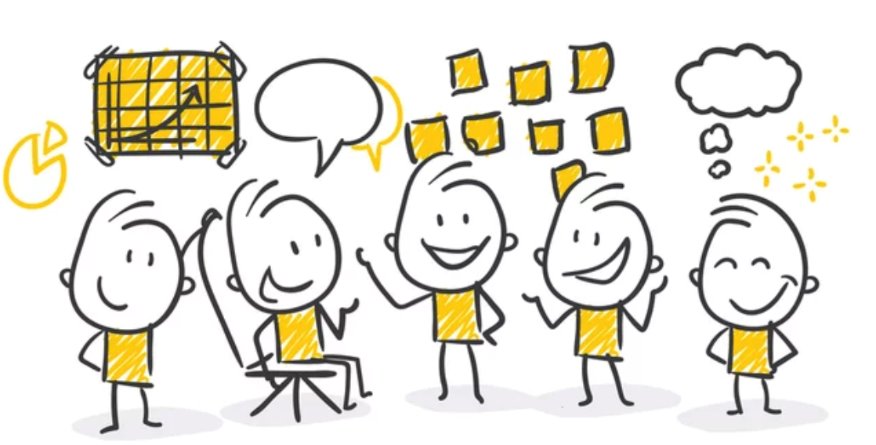 Mise en commun
Chaque groupe partage un élément marquant de leurs échanges.
Merci pour votre attention !
Valérie DE HOE            Stéphanie DONDEYNE
v.dehoe@ephec.be          s.dondeyne@ephec.be
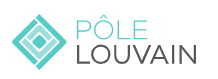